Brief topics for the:
Cannes Young Lion
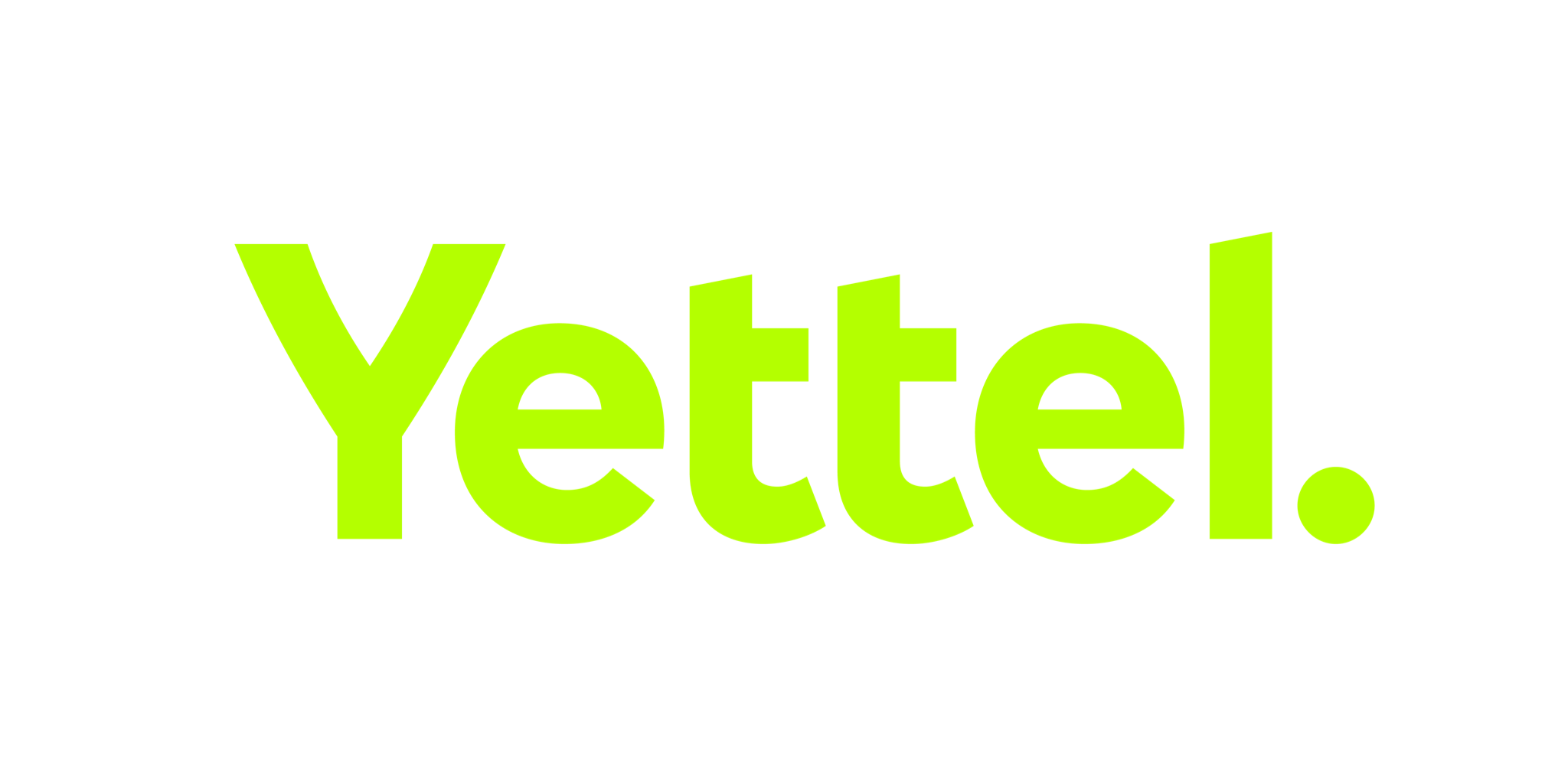 The Brand
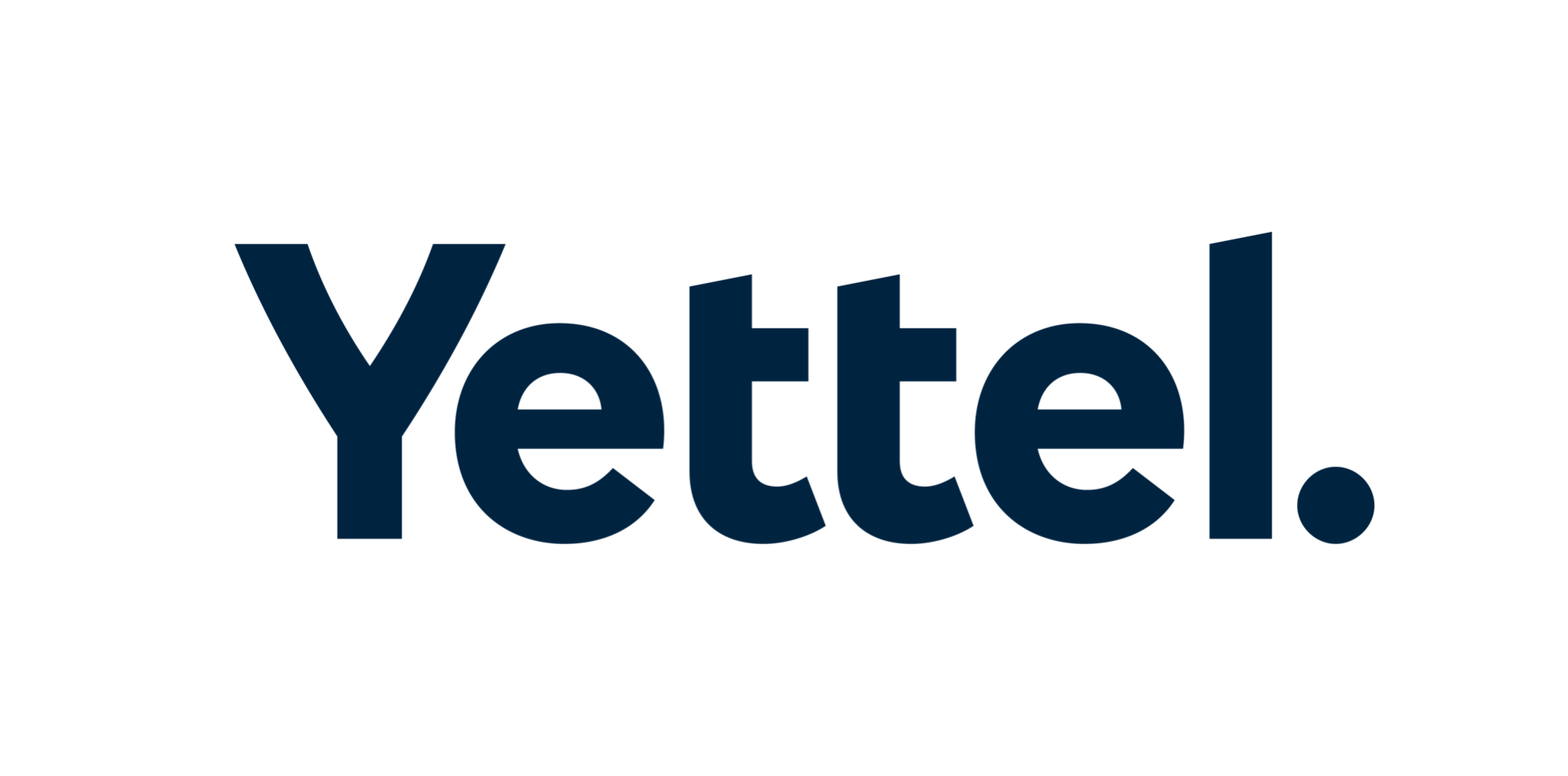 Brand Starting Point
Human Insight

There is too much of everything in our lives. It’s very hard to be in control these days. Life is happening to us, not for us.We are catching up. Instead of setting the pace.
Brand moment

‘Now is the time’
 The world has changed. 
People's relationship with technology and how it now fits in with their lives has changed too. 
And this is why we’ve changed.
Born out of a desire to be more customer focused.
Our Purpose
We exist to help people achieve balance in life
Our Brand Story
Yettel believes that a balanced life is a better life. Our products and services help people stay in touch, work and play the way they want, when they want. Being in balance means people don’t have to choose between technology or life, work or play – it means they are better able to balance it all. It’s the power of the ‘&’. The perfect balance of this & that...
When Nothing 
Goes Right 
Go Left
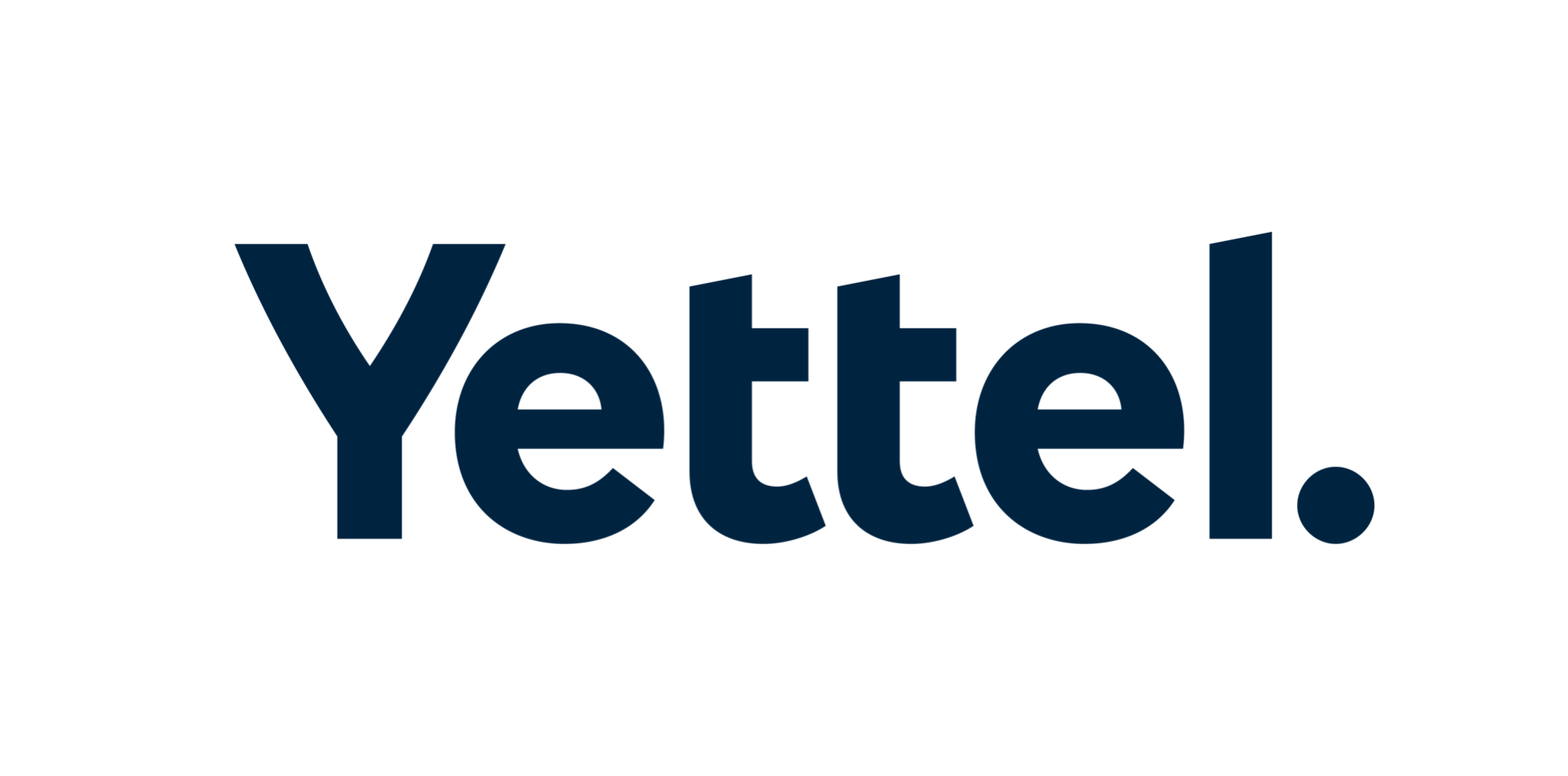 The Design Brief
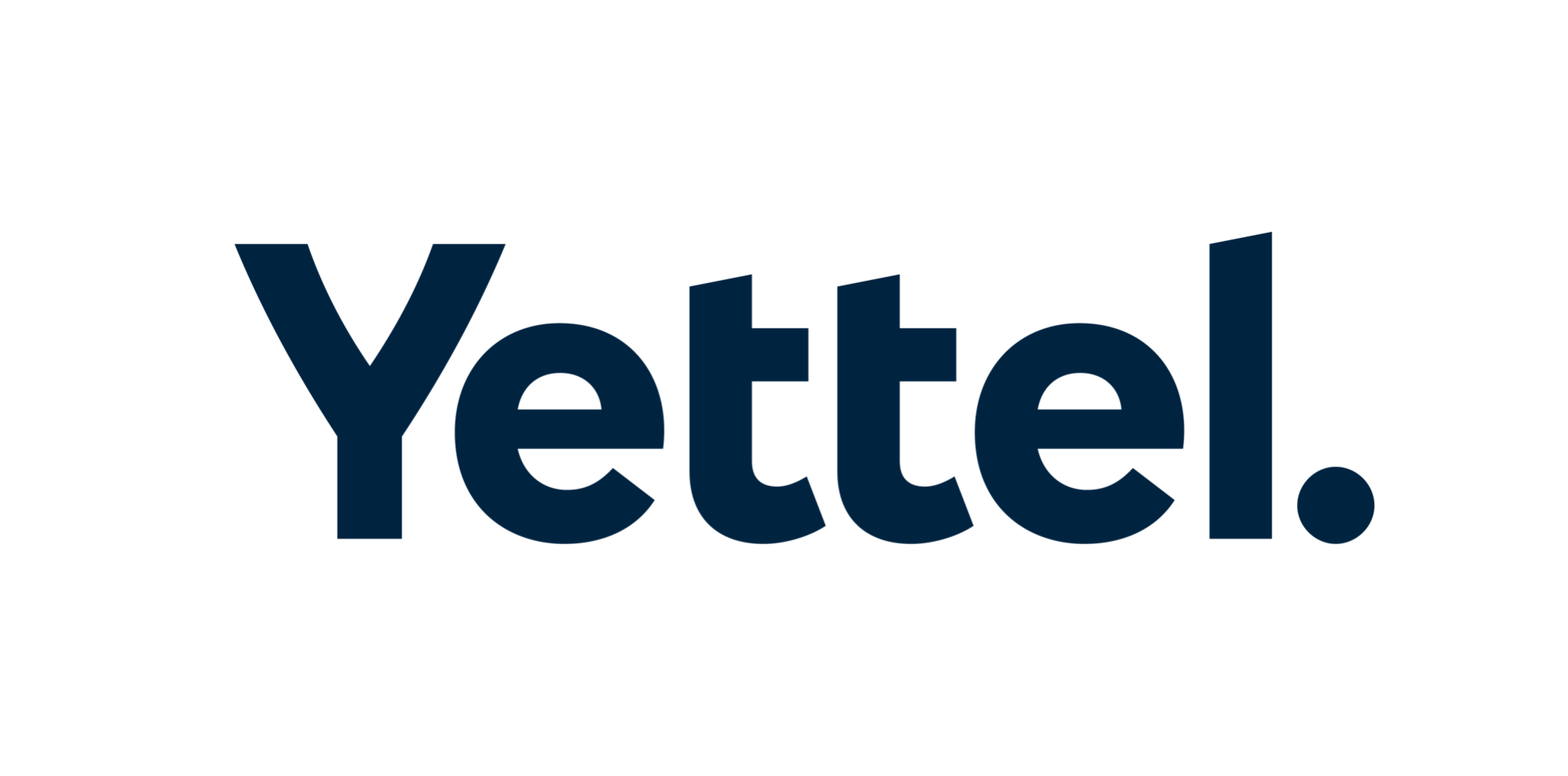 “Proud to show I am part of the Yettel tribe be it through its colors, shapes or brand spirit / purpose”
MESSAGE
Yettel exists to help people achieve balance in their life
PROBLEM
DELIVERABLES
GOAL
TARGET AUDIENCE
Design the first ever Yettel merch collection, including the choice of items, their design and the sales experience (eg store presentation).
Yettel as a newly launched brand needs to build awareness and image within the target group. An option would be branded merchandize, yet those are rarely truly valued.
Young urban Yettel customers, typically GenZ, who are satisfied with their brand experience
Turn our existing Yettel customers into tangible brand ambassadors with high visibility, spreading the Yettel spirit
One pager
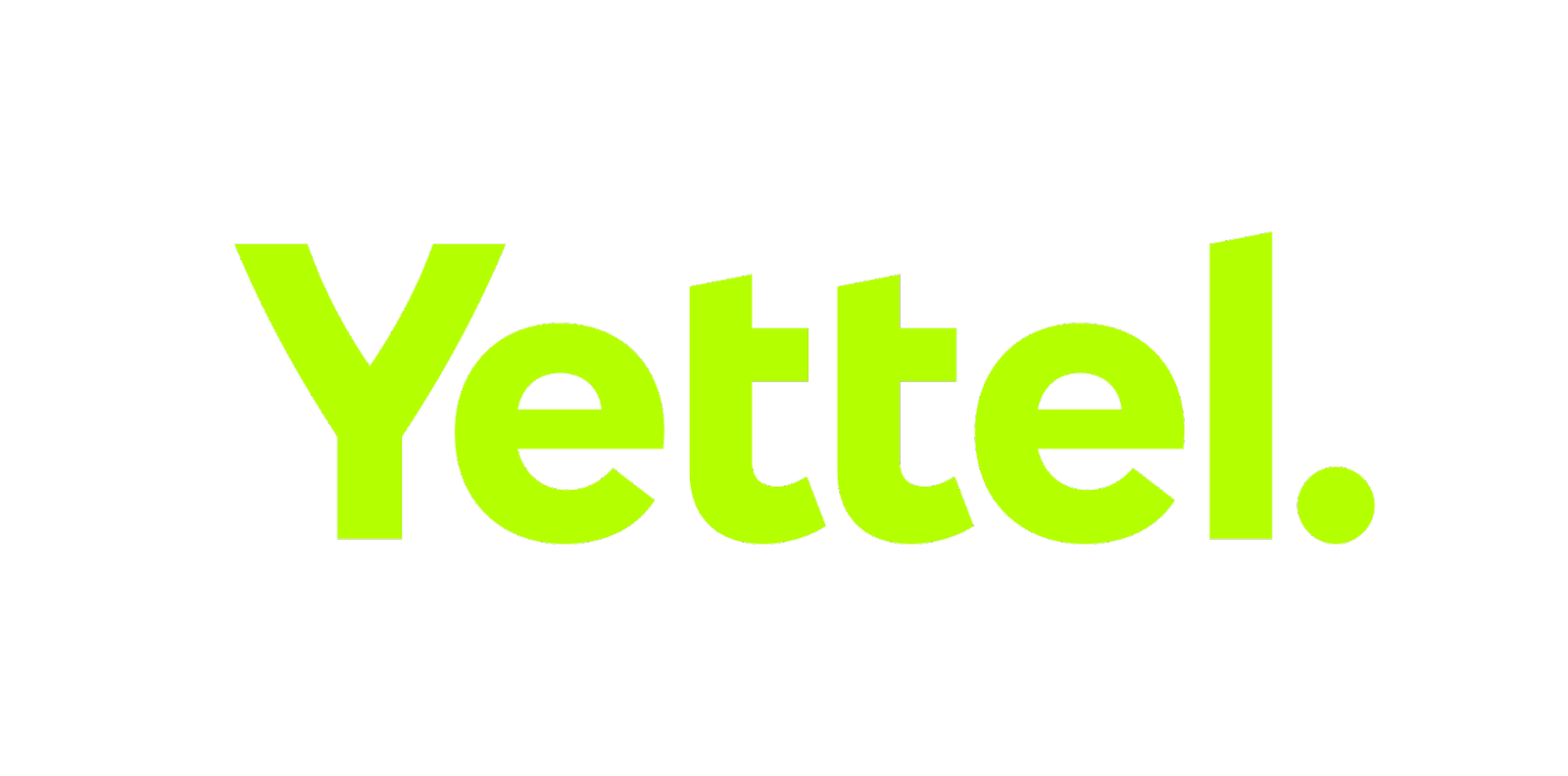